خطط مهارة استقبال الارسال :              Service Reception Formations
:الخطة الخماسية لاستقبال الارسال :
	Five-person Service Reception Formation
وتضمن هذه الخطة تغطية جيدة للملعب وتساعد على بناء هجوم ملائم بعد الاستقبال ، وذلك لكون الاعداد على احد اللاعبين اللذين لا يشترك في الاستقبال بينما يركز اللاعبون الاخرون جهودهم للدفاع عن الارسال ، وهذه الطريقة تطبقها اغلب الفرق المتوسطة المستوى ، ويكون وقوف اللاعبين على شكل حرف (W)
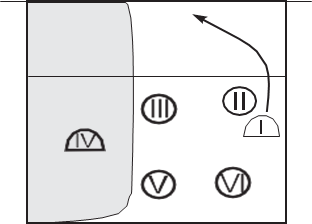 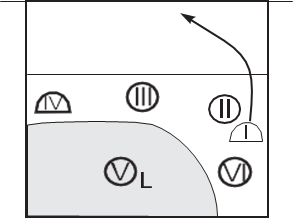 ان استراتيجية هذه التشكيلة هي وضع جميع المستقبلين في مكان مناسب لاستقبال الارسال الموجه اليهم ، وكما نلاحظ اللاعبين البعيدين عن وسط الملعب ، اذ يعطي مسؤولية متعادلة بينهما لاستقبال الارسال الذي يتخطى خط الهجوم ، اما اللاعبين الذين يقفون قرب خط الهجوم تقع عليهم مسؤولية استقبال الكرات التي تسقط قرب خط الهجوم او داخل المنطقة الامامية كما في الارسال القصير
الخطة الرباعية لاستقبال الارسال
تعتبر هذه الخطة هي بداية التخصص في استقبال الارسال ، وذلك لان ثلث اللاعبين لا يشتركون في الاستقبال اثناء الدوران ( واحد هؤلاء اللاعبين هو اللاعب المعد ) ، ويعتبر تعيين اربعة لاعبين للاستقبال عند كل دوران بغض النظر عن كون هؤلاء اللاعبين في الصف الامامي او الخلفي، سواء كان الارسال بعيد او قريب ، كما تعتبر هذه التشكيلة اكثر نجاحا ان تغيير تشكيلة استقبال الارسال من الخماسية الى الرباعية والعكس ، هو امر منطقي عندما لا يؤدي الى ضعف في تشكيلة استقبال الارسال المستخدمة ، بحيث تؤدي كل تشكيلة استقبال الارسال الى نفس الكفاءة والفاعلية
ونرى ان من فوائد تغيير تشكيلة الاستقبال من الخماسية الى الرباعية هو ما يلي :
-	التغطية على اللاعب الاضعف في مهارة استقبال الارسال في كلتا المنطقتين الامامية والخلفية .
-	الاستفادة من احد اللاعبين الغير مشتركين في مهارة استقبال الارسال للتحظير للهجوم الخلفي (خاصة عندما يكون احد الخيارات الرئيسية للهجوم).
-	من الممكن استخدام اللاعب المستقبل كضارب وسط في المنطقة الخلفية في مركز (6) تبعا لوضعية التكنيك الهجومي . وكما موضح في الاشكال التالية
1-التشكيلة النصف دائرة : The Half-Circle Formation
و فيها يكون كل لاعب مستقبل له منطقة محددة من الملعب لتغطيتها ، اعتمادا على تصميم تشكيل نصف دائرتهم ، وتشير المناطق الملونة هي الاقل تعرضا للإرسال ، وكما في الشكل التالي .
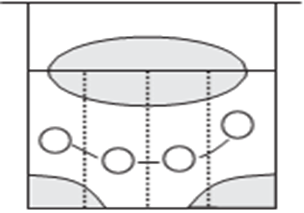 التشكيل  المتعرجThe Zigzag Formation
التشكيل المتعرج هو بديل جيد لتشكيل نصف الدائرة لأنه يسمح للاعبين بحماية المنطقة الأمامية ضد أي ارسالات تكتيكية قصيرة ، و يعتبر هذا التشكيل النادر هو التشكيل المفضل لدى فرق الكرة الطائرة النسائية في شرق آسيا ، وكما في الشكل التالي
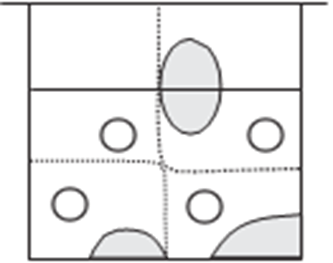 تشكيلة رأس السهم : The Arrowhead   Formation
تشكيل رأس السهم هو بديل آخر للتكوينات المذكورة أعلاه ، وهو واحد فيه تشكيل استقبال ارسال لأربعة أشخاص مكون من  لاعب أمامي واحد في منتصف الملعب ، يغطي المنطقة الأمامية ، وثلاثة لاعبين في المنطقة الخلفية، وكما في الشكل التالي
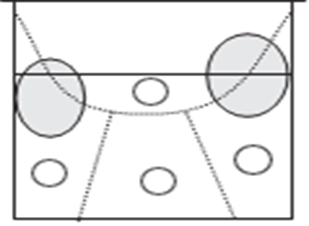